[3]
Team 19
Jason Cooper
Marcelo Trujilo
Tulsi Parikh
Yenny Lozada
Overview
This study aimed at assessing the usability of the Redbox rental kiosk process with a population of eight users.
 Participants were asked to carry out three simple set of tasks/ instructions
 The main task was the complete rental process of a specific DVD movie from a Redbox® kiosk.
 The user tasks were observed and documented taking notes of time, the users’ ability to navigate the screens, and any obstacles encountered.
Table of Contents
Background Information
Description of Interface
Population Selection
Pre-Evaluation
Evaluation
Post-Evaluation
Results
Effectiveness 
 Utility 
Safety 
Utility 
 Satisfaction
Conclusion
References
Background Information
The Redbox® rental success seems to stem from its aspects of accessibility, convenient product delivery, the rental kiosk, combined with an affordable rental price.
Redbox® rents out DVD’s,  Blue-ray Discs and video games into its product selections.
There are over 32,000 locations – over 43,000 kiosks – throughout the US and recently into Canada. 
Kiosks are generally located in grocery and convenience stores 
Current prices of renting a movie is $1.20
Description of Interface
Prism-shaped Redbox kiosk 
with attached movie grid display.

Users can preview the top titles
 before beginning any interaction 
with the interface's touch-screen. 

The primary interface includes
 a touch-screen, magnetic stripe card
 reader, and media dispenser, from 
left-to-rightrespectively. [2]
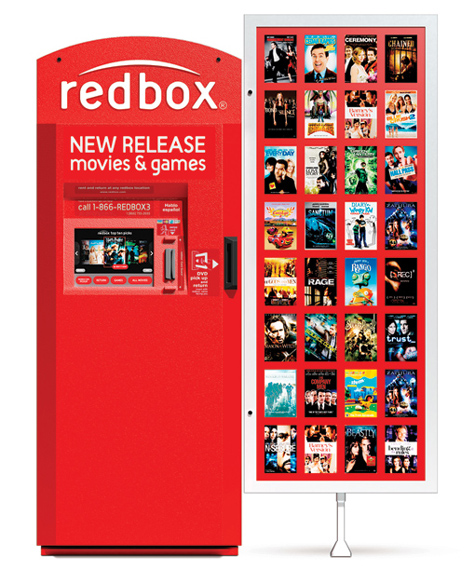 Population Selection
Based on predictions using observed data with a number of experimental conditions in a study by Hwang and Salvendy [1], the two found that an optimal sample would consist of 8 to 12 individuals. 
We decided that eight participants would be a practical, minimal and sufficient sampling to gather meaningful data.
Each member of the study’s team contacted and recruited participants randomly.
Our random selection was effective in gathering a diverse sample as reflected by the variety in gender, age range, education background, and Redbox past history.
Pre-Evaluation
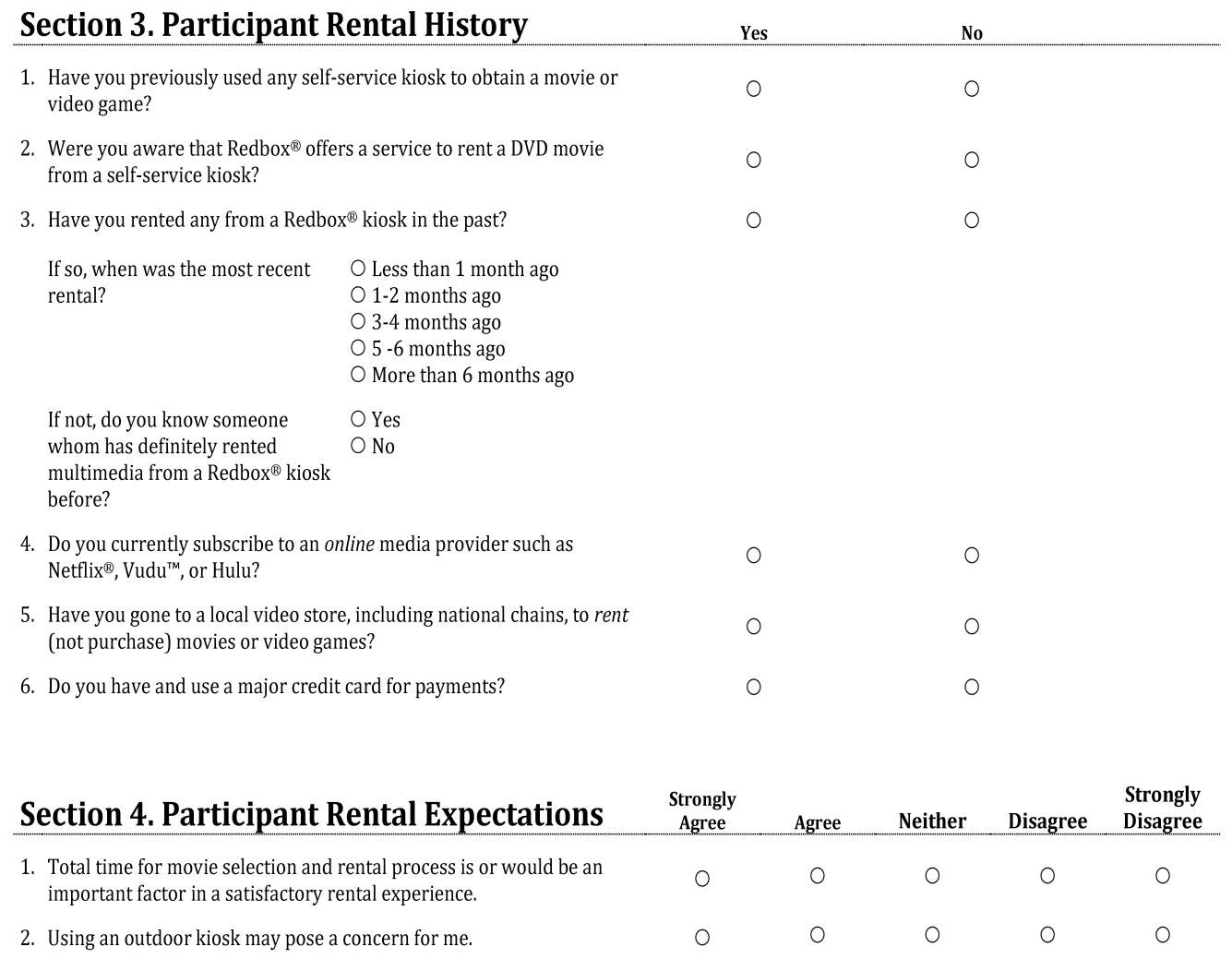 Sections 3 and 4, the two primary components, of the pre-evaluation. The topics included a participant’s rental history as well as his or her expectations during a self-service rental experience.
Evaluation
Components consisted of three individual methods for measuring its various aspects of usability 
Selected areas of measurement: Effectiveness, Utility, Safety, and Satisfaction. 
The first procedure measured the overall rental process and interaction with the interface. 
The second procedure involved determining the kiosk’s utility.
The final procedure revolved around testing the kiosk’s safety.
Post-Evaluation
After all the procedures were completed, the interviewers asked participant to rate their Redbox rental experience, 
We measured their experience using the 5-point Likert scale in this case, strongly agree, agree, neither agree nor disagree, disagree, and strongly disagree 
List of subjective measures: 
Ease of locating the specified movie title 
Ease of navigating the interface 
The sufficiency of movie details 
The safety of the kiosk
Results
Results categories: effectiveness, utility, safety, and satisfaction. 
Effectiveness section is actively measured by task-completion rates and errors 
Utility includes data that allowed us to determine if the interface was useful for the participants’ needs and meets all their expectations. 
Safety includes the users’ ability to recover from errors and mistakes. 
Satisfaction includes data that helps create an overall feeling about the Redbox rental experience.
Effectiveness
Chart 1. Number of Unsuccessful Touch-Screen Tap Attempts.
Based on these results we can conclude that due to the complexity of the first procedure, users experienced a higher instance of unsuccessful screen taps, while in the second and third procedures users encountered less repeat taps,
Chart 3.  Mistypes by Each Participant.
The task during which most errors occurred was the checkout process when participants were typing their email address
Chart 2. Incorrect Navigation Attempts
Based on the data result the 50% of participants have at least unsuccessful credit card swiping attempts.
Chart 4.  Unsuccessful Credit Card Swipes.
Utility
The Redbox interface displayed sufficient detailed information on the movie with an average response between “agree” and “strongly agree” (1.25 on scale) reflecting participants rating this aspects as very useful. search or locating a specified movie was not rated as highly by most participants with an average response between “neutral” and “agree” (0.625 on scale), reflecting some difficulty with this functionally.
Chart 5.  Overall User Utility Ratings.
Safety
Using the likert format “agree” and “strongly agree” for more than 50% of the participants is a concern to use an outdoor kiosk. 
Users rated themselves comfortably able to recover from mistakes, such us navigating to the wrong screen or section of the interface providing users quick and easy ways to recover from errors. 
Every participant was able to successfully recover from mistakenly navigating to the wrong screen on the Redbox kiosk interface.
Satisfaction
Chart 5. User satisfaction after rental experience.
Despite some difficulties or errors found in task 1, participants rated the interface positively.  The Red box interface navigation was found to be easy to use while the checkout process was found not easy to perform.
Conclusion
Based on the observed results, we feel confident in reporting a high degree of success in using the Redbox kiosk interface by all participants. 
They all expressed as a general sense of acceptance and desire to repeat their rental experience using this particular product choice.
Redbox’s accessible, inexpensive, intuitive, and user-friendly interface design generally facilitates the completion of the overall rental task.  
This is reflected in its popularity, resulting in  millions of users making Redbox their product of choice in the quick-and-easy rental market.
References
[1]Hwang, W., & Salvendy, G. (2010, May). Number of people required for usability evaluation: The 10±2 rule. Communications fo the ACM, 53(5), 130-133. Retrieved October 2, 2013

[2]Redbox Automated Retail, LLC. (n.d.). Redbox FAQs. Retrieved October 1, 2013, from Redbox Help Center: https://redbox.custhelp.com/app/top_faqs/

[3]Gadget Review. (2012, January 23). Netflix versus Redbox. Retrieved October 1, 2013, from Gadget Review: http://www.gadgetreview.com/2012/01/netflix-vs-redbox.html